Табачный туман обмана
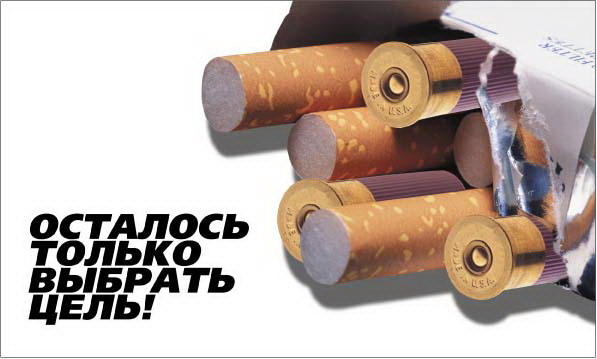 Табак в год убивает:
В мире - 3 000 000 человек;

В России – 340 000 человек.
К 2020 году погибнут 10 000 000 человек
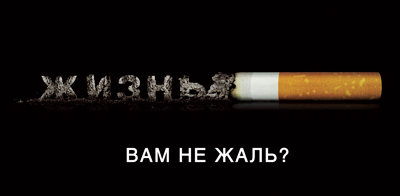 Алкоголизм ежегодно уносит 
около 6 000 000 человеческих жизней.
Отношение к курению в колледже
Начало курения
Мотивы курения
Желание бросить курить
Табачный дым содержит более 4000 компонентов, многие из которых являются фармакологически активными, токсичными, мутагенными и канцерогенными.
Концентрация органических веществ в табачном дыме
Концентрация стирола С6Н5СН=СН2
превышает предельно допустимую концентрацию в атмосферном воздухе в 1037 раз
Концентрация 2-метилпропаналя (СН3)2СНСНО
превышает предельно допустимую концентрацию в атмосферном воздухе в 513 раз
Концентрация пропионитрила СН3СН2СN
превышает предельно допустимую концентрацию в атмосферном воздухе в 412 раз
Концентрация никотина С10Н14N2
превышает предельно допустимую концентрацию в атмосферном воздухе в 115 000 раз
Концентрация
бензпирена С20Н12
превышает предельно допустимую концентрацию в атмосферном воздухе в 17 400 раз
Концентрация
синильной кислоты HCN
превышает предельно допустимую концентрацию в атмосферном воздухе в 1 800 раз
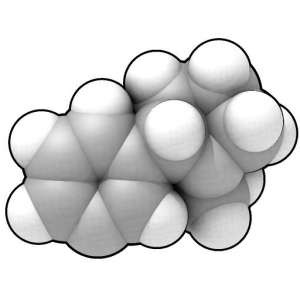 Никотин – алкалоид (С10Н14N2)
Алкалоиды – вещества с высокой биологической активностью
бесцветная маслянистая жидкость (t кипения – 246°С,             t плавления - -30°С). 
В воде легко растворяется.
быстро буреющий на воздухе вследствие окисления. Никотин очень летуч, препараты его обычно имеют запах табака, обусловленный примесью продуктов окисления никотина.
сильно ядовитая  жидкость с неприятным запахом и жгучим вкусом. Вызывает паралич нервной системы: остановка дыхания, прекращение сердечной деятельности, смерть. Вызывает также физическую и психологическую зависимость. Никотин, попадая в кровь повышает артериальное давление, сужает периферические сосуды.
Никотин 
в физическом плане
Никотин 
в химическом плане
Никотин 
в биологическом плане
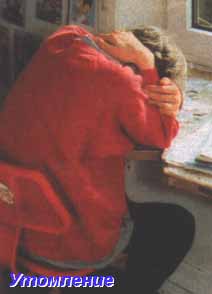 Одышка
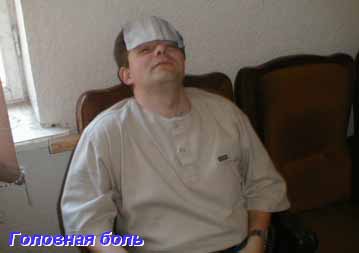 Головокружение
Спазматическое 
состояние
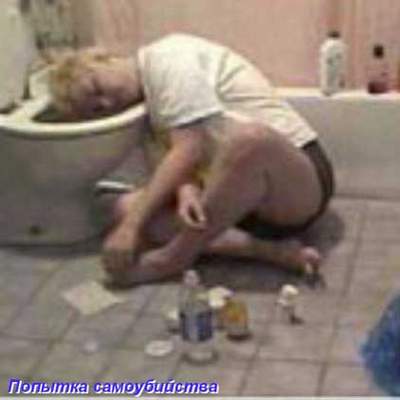 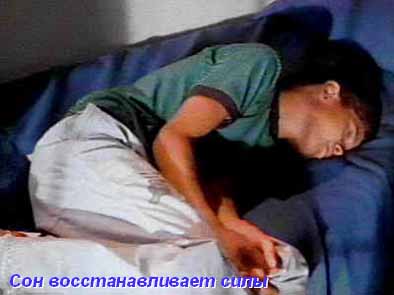 Головная боль
Тошнота
Головная боль
Обморок
При затяжке табачной взвесью  в лёгких поселяются:
Фенол  (С6Н5-ОН)
Крезолы (орто-, мета-, пара-) (СН3-С6Н6-ОН)
Карбазол (С12Н8= NН)
Индол (С8Н6= NН)
Изопрен ( СН2=С(СН3)-СН=СН2 ) 
Ацетальдегид (СН3-СН=О) 
Акролеин (СН2=СН-СН=О) 
Гидразин (H2N-NH2) 
Нитрометан (СН3-NO2) 
Ацетон (СН3-СО-СН3)
При затяжке табачной взвесью  в лёгких поселяются:
Ацетальдегид (СН3-СН=О) 
Акролеин (СН2=СН-СН=О) 
Гидразин (H2N-NH2) 
Нитрометан (СН3-NO2) 
Нитробензол (C6H5-NO2) 
Ацетон (СН3-СО-СН3)  
Дициан (CN)2  
Муравьиная кислота (Н-СООН)
Уксусная кислота (СН3-СООН)
Масляная кислота (СН3СН2СН2-СООН)
При затяжке табачной взвесью  в лёгких поселяются:
Диметиламин (CH3-NH-CH3)
Этиламин (СН3-СН2-NH2)
Формальдегид (Н-СНО)
Сероводород (Н2S)
Гидрохинон (НО-С6Н4-ОН)
Метиловый спирт (СН3-ОН)
Метиламин (СН3-NH2)
2-метилпропаналь - (СН3)2СН-СНО
Пропионитрил (СН3-СН2-СN)
Бензол (С6Н6)
При затяжке табачной взвесью  в лёгких поселяются:
Оксиды азота (NO, NO2 , N2O4)
Азотная кислота – (НNO3)
Нитрозоамины
2-нафтиламин (С8Н8-NH2)
4-аминобифенил (С6Н5-С6Н5-NH2)
Пиридин (С5Н5)
Угарный газ (СО)
Изопрен ( СН2=С(СН3)-СН=СН2 ) 
Бутиламин (С4Н9-NH2)
Сажа (Сп)
При затяжке табачной взвесью  в лёгких поселяются:
Оксид углерода
Никотиновая кислота
Цианистый водород
N-нитрозодиметиламин
Н-метилкарбазол
Н-метилиндол
Бенз/а/трацен 
Бенз/а/пирен
N-этилфенол
Нафтиламин
При затяжке табачной взвесью  в лёгких поселяются:
2,4-диметилфенол
Хризен
О-крезол
Наортамин
Пиримиды
Флюорен
Н-нитрозонорникотин
 N-нитрозодиметилэтиамин
ДДД и ДДТ-инсектициды
4,4-дихлоростильбен
Бензпирен
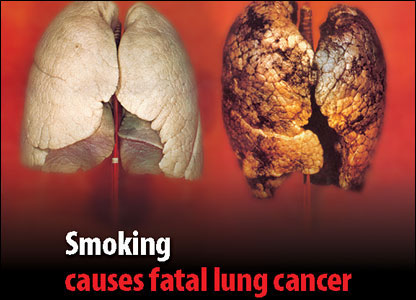 Лёгкие 
некурящего 
человека
Лёгкие 
курящего 
человека
Рак лёгких
Смолы и дёготь
Аммиак
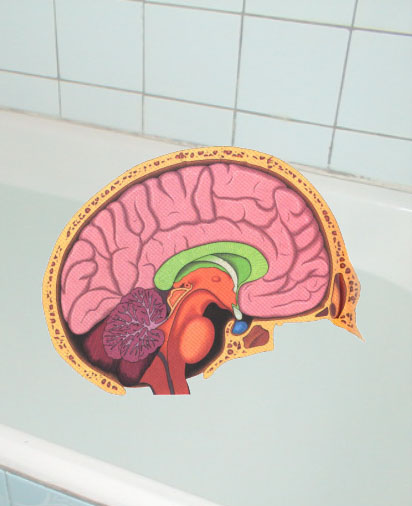 Углекислый газ
Атрацен и пирен
Рак ротовой полости
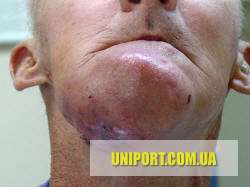 Рак губы
Рак полости рта
Синильная кислота (цианистый водород)
Рак полости рта
Рак лёгких
Анилин
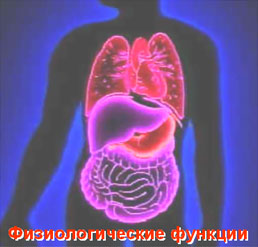 Рак желудка
Рак гортани
Стирол
Рак слизистых глаз
Рак губы
При затяжке табачной взвесью  в лёгких поселяются:
А также радиоактивные вещества:
Полоний-210 
Калий-40
Радий-226
Радий-228 
Торий-228
Влияние курения на беременность
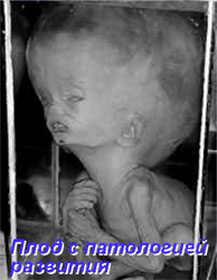 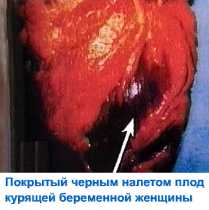 Табачный дым и его жертвы
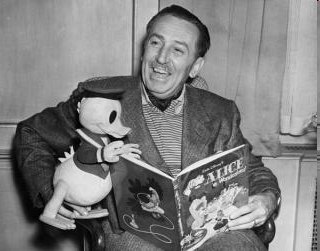 Уолт Дисней
Павел Луспекаев
Зигмунд Фрейд
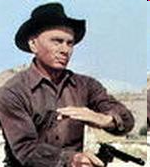 Юл Бриннер
Леонид Гайдай
Лев Яшин
Перестали курить
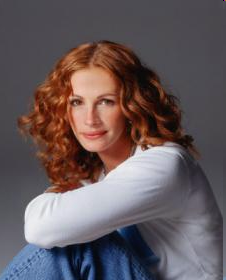 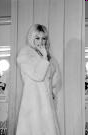 Евгений Миронов
Владимир  Машков
Брижит Бардо
Джулия Робертс
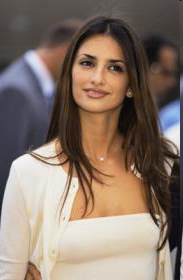 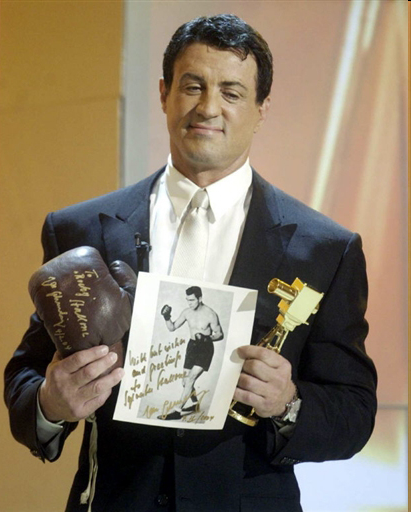 Пенелопа Круз
Валерий Леонтьев
Сильвестер Сталлоне
Джим Кэрри
Отношение юношей к курящей девушке